Ceļu satiksmes drošības padomes sēde2024.gada 7.marts2024.gada CSNg novēršanas (profilakses) projekti un to finansējumsAnnija NovikovaSatiksmes ministrijas Sabiedriskā transporta pakalpojumu departamenta direktore
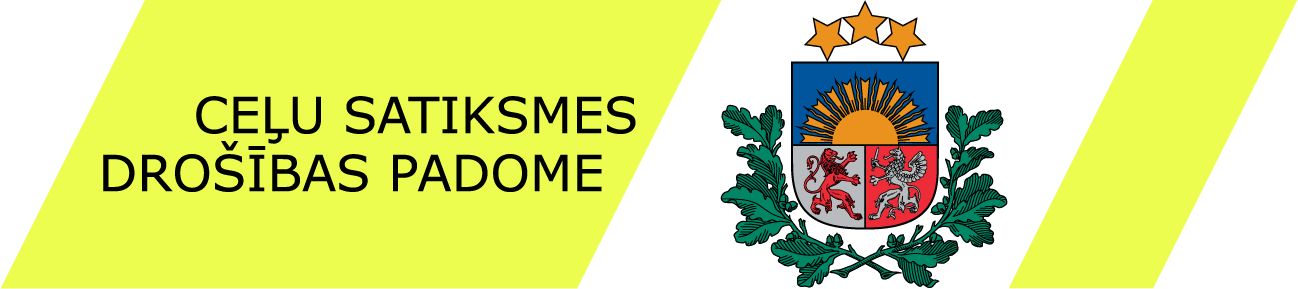 1
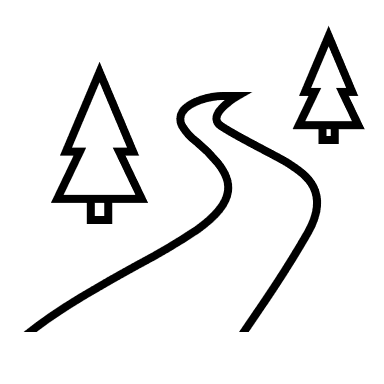 2024.gadā pieteiktie CSNg novēršanas pasākumi – SM 1
2
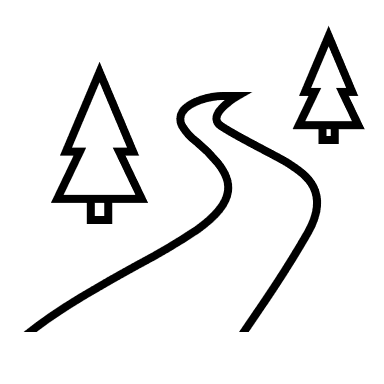 2024.gadā pieteiktie CSNg novēršanas pasākumi – SM 2
3
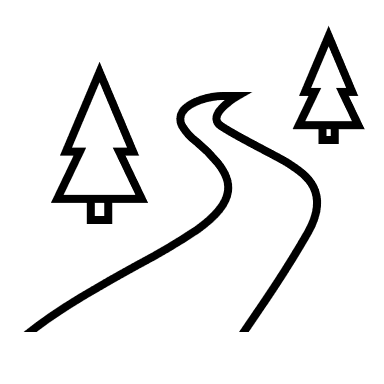 2024.gadā pieteiktie CSNg novēršanas pasākumi – SM 3
4
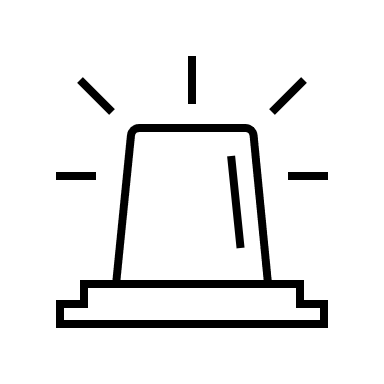 2024.gadā pieteiktie CSNg novēršanas pasākumi – IeM 1
5
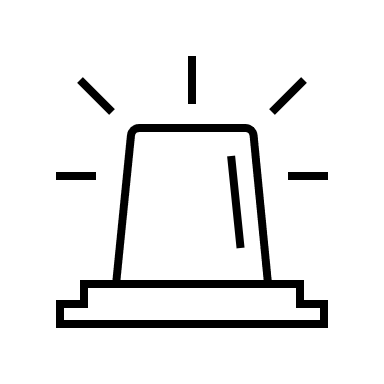 2024.gadā pieteiktie CSNg novēršanas pasākumi – IeM 2
6
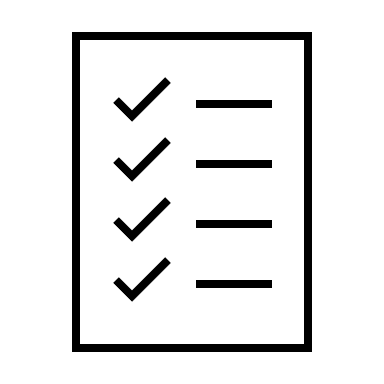 2024.gadā pieteiktie CSNg novēršanas pasākumi
7
Citas iniciatīvas un plānotie pasākumi 2024.gadā
Ceļu satiksmes drošības plāna 2021.-2027.gadam vidusposma izvērtējums (līdz 31.12.2024.)
Ekonomiskās sadarbības un attīstības organizācijas  (OECD) Starptautiskā Transporta foruma piesaiste ceļu satiksmes drošības izvērtēšanā – izvērtējums par esošo politiku
Nākamais posms – vidējā ātruma kontroles sistēmas ieviešana
Ceļu satiksmes drošības indikatoru (KPI) izvērtējums un pilotprojekts CSNg izpētē (CSDD kopā ar RTU)
Pārkāpumu uzskaites punktu sistēmas pārskatīšana
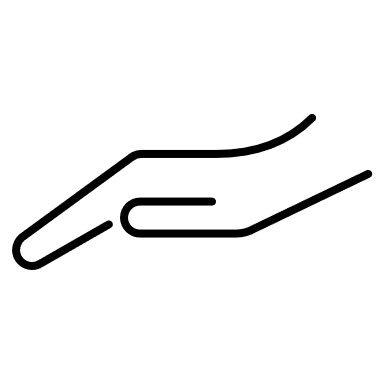 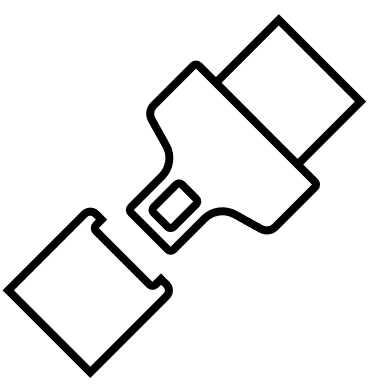 8
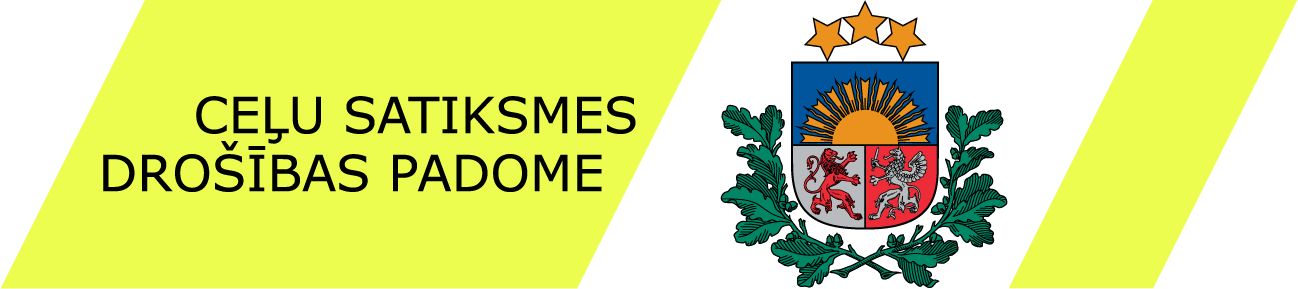 9